DemonstrasiKeterampilan Dasar Mengajar
Noni Agustina
Rubrik Penilaian
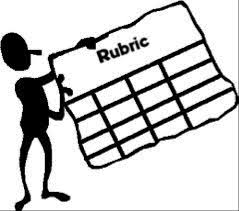 Dapat dilihat dalam Rubrik Penilaian Keterampilan Dasar Mengajar (Format Excel)
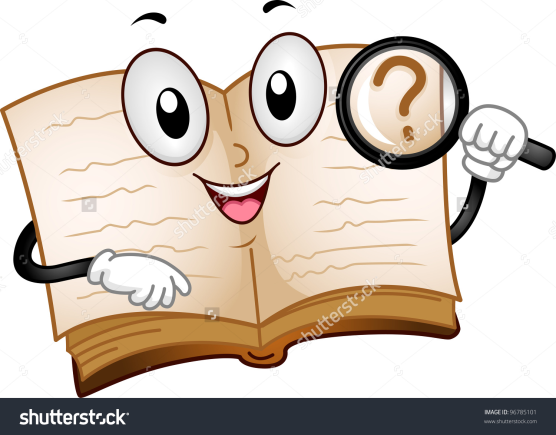 DAFTAR PUSTAKA
Djamarah, Sayiful Bahri. 2014. Guru dan anak didik dalam interaksi edukatif. Jakarta: Rineka Cipta

Departemen Pendidikan dan Kebudayaan Direktorat Jendral Pendidikan Tinggi.  Hand-out Keterampilan Dasar. 

Sanjaya, Wina. 2006. Strategi Pembelajaran Berorientasi Standar Proses Pendidikan. Jakarta: Kencana Prenada Media Group